Лекция 8Транспортный уровеньПродолжение…
Касымова Айжан Бахытжановна, PhD, Ассоциированный профессор
План:
Принципы управления перегрузками
Управление перегрузкой TCP
[Speaker Notes: Как мы уже знаем из предыдущей лекции, протокол TCP предоставляет надежный сервис транспортного уровня между двумя процессами, запущенными на разных хостах в сети. Другой ключевой компонент протокола TCP — это механизм управления перегрузкой. Протокол TCP должен использовать контроль перегрузки конечными системами, а не сетевой контроль перегрузки, так как IP-протокол сетевого уровня не предоставляет от конечных систем информации, которая сигнализировала бы о перегрузке.]
Принципы управления перегрузкой
Перегрузка:
упрощенно: «слишком много источников слишком быстро отправляют слишком много данных для обработки в сети»
Возможные варианты:
Длительные задержки (очереди в буферах маршрутизаторов)
Потеря пакетов (переполнение буферов маршрутизаторов)
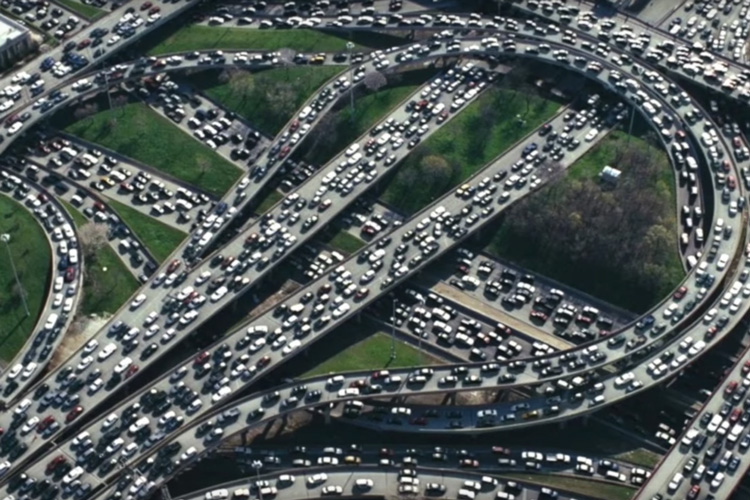 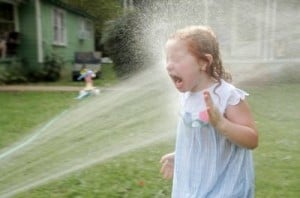 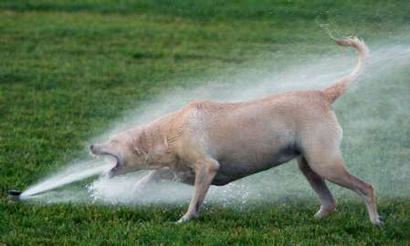 управление потоком: один отправитель слишком быстр для одного получателя
управление перегрузкой: слишком много отправителей, отправка слишком быстрая
Отличается от управления потоком!
Проблема входящая в топ-10!
[Speaker Notes: На практике потери обычно являются результатом переполнения буферов маршрутизаторов при перегрузке сети. Повторная передача пакетов, таким образом, является симптомом наличия перегрузки сети, но не устраняет ее причину: слишком много отправителей пытается отправлять большое количество данных. Чтобы справиться с этим, необходим механизм замедления отправителей при возникновении перегрузок сети. 
В данной лекции мы сосредоточимся на задаче управления перегрузкой в общем контексте, пытаясь выяснить: почему она является плохим симптом и как влияет на взаимодействие с приложениями более высокого уровня; изучая различные подходы, которые могут помочь избежать перегрузки, и каким образом на нее реагировать. Изучение общих принципов управления потоком целесообразно, поскольку, как и надежная передача данных, он входит в «топ десять» списка главных проблем сетей. 

Мы начнем изучение вопроса с трех ситуаций возникновения перегрузок в сети в порядке возрастания сложности. Для каждой ситуации мы выявим причину и укажем ее негативные последствия. Сейчас мы не станем уделять внимание способам возможного реагирования на перегрузки или их недопущения; нас будет интересовать, что происходит в сети при увеличении частоты передачи пакетов источниками, приводящем к перегрузкам.]
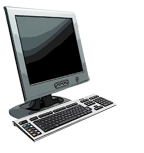 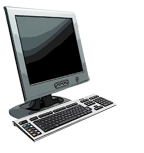 Причины/следствия перегрузки: сценарий 1
Пропускная способность: lout
Простейший сценарий:
Исходные данные: 
lin
Один маршрутизатор с неограниченным буфером
Пропускная способность канала: R
Хост A
неограниченный общий буфер
Два потока
R
R
Нет повторных передач
Хост B
R/2
В: что происходит, когда скорость прибытия lin приближается к R/2?
lout
задержка
throughput:
lin
lin
R/2
R/2
Большие задержки прибытия сегментов lin, приближения потенциала
Максимальная пропускная способность соединения: R/2
R/2
[Speaker Notes: Сценарий 1: два отправителя и маршрутизатор с неограниченным буфером 
Начнем c рассмотрения, простейшего из возможных сценариев перегрузки: два хоста (A и Б) имеют соединение через один маршрутизатор на пути между отправителем и получателем. 
Предположим, что приложение хоста A отправляет данные по соединению со средней скоростью λin. байт/с. Нижележащий протокол транспортного уровня является простым. Данные инкапсулируются и отправляются без использования механизмов устранения ошибок управления потоком или управления перегрузкой. Если игнорировать дополнительные накладные расходы, связанные с добавлением заголовочной информации транспортного и более низкого уровня, скорость, с которой хост A передает трафик маршрутизатору в первом сценарии, равна λin. байт/с. 

Хост Б действует в схожей манере, и мы для упрощения предполагаем, что он также отправляет данные со скоростью λin. байт/с. Пакеты от хоста A и Б передаются через маршрутизатор по общему исходящему каналу с пропускной способностью R. В первом сценарии мы предполагаем, что буфер маршрутизатора имеет неограниченный объем. 

График слева изображает зависимость производительности соединения от скорости передачи данных передающей стороной. При скоростях передачи, лежащих в диапазоне от 0 до R/2, производительность соединения равна скорости передачи: все данные, посылаемые в сеть передающей стороной, достигают хоста назначения. Если скорость передачи превышает значение R/2, производительность соединения остается равной R/2. Величина R/2 является максимальным значением производительности для данного случая, и какими бы ни были скорости передачи хостов А и Б, ни одному из них не удастся преодолеть этот максимум. 

С одной стороны, достижение максимальной производительности каждым соединением можно считать хорошим результатом, поскольку в этом случае ресурсы линии связи используются полностью. Правый график, однако, показывает зависимость количества непосредственно близких к пределу возможностей канала. Когда скорость передачи данных достигает R/2 (слева), средняя величина задержки все растет и растет. Когда скорость передачи данных превышает R/2, среднее число пакетов в очереди маршрутизатора становится неограниченным, и средняя задержка передачи данных между отправителем и получателем приближается к бесконечности (если предположить, что передающие стороны не изменяют скорость передачи в течение беско- нечного промежутка времени). Таким образом, оказывается, что высокая производительность негативно воздействует на время передачи данных. Даже в такой чрезвычайно простой и идеализированной ситуации мы столкнулись с вредным воздействием перегрузки в сети на качество обслуживания: чем ближе скорость передачи данных к пропускной способности линии связи, тем большими становятся задержки ожидания пакетов.]
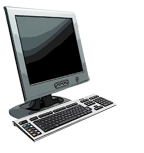 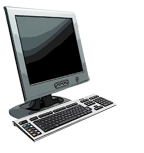 Причины/следствия перегрузки: сценарий 2
Один маршрутизатор, ограниченные буферы
lin : исходные данные
Хост A
lout
l'in: исходные данные, плюс повторно переданные
R
R
ограниченный исходящий общий буфер канала
Хост B
[Speaker Notes: Сценарий 2: два отправителя и маршрутизатор с буферами ограниченного объема 
Давайте внесем в предыдущую ситуацию несколько изменений. Во-первых, предположим, что теперь объем буфера маршрутизатора ограничен. Последствия такого реалистичного допущения в том, что пакеты будут отбрасываться при поступлении в буфер, заполненный до отказа. Во-вторых, предположим, что любое соединение надежно. Если пакет, содержащий сегмент транспортного уровня, отбрасывается маршрутизатором, отправитель естественно перенаправит его. Поскольку пакеты могут быть отправлены повторно, мы должны теперь быть более осторожными при использовании термина скорость отправки. Конкретно, скорость, с которой приложение отправляет оригинальные данные в сокет, как λin. байт/с. Скорость, с которой транспортный уровень отправляет сегменты (содержащие оригинальные и повторно переданные данные) в сеть будем обозначать λ’in. байт/с. Значение λ’in. иногда называют ожидаемой нагрузкой сети.]
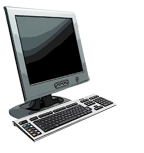 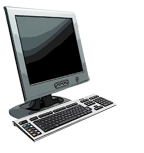 Причины/следствия перегрузки: сценарий 2
R/2
Идеализация: исчерпывающие сведения
Отправитель отправляет, только когда доступны буферы маршрутизатора
lout
throughput:
lin
lin : исходные данные
Host A
R/2
lout
копия
l'in: исходные данные, плюс повторно переданные
Свободное 
пространство буфера!
R
R
ограниченный исходящий общий буфер канала
Host B
[Speaker Notes: Представление, реализованное в сценарии 2, теперь будет строго зависеть от представления повторной передачи. Во-первых, рассмотрим нереалистичный случай, когда хост A может каким-то образом определить, свободен или нет, буфер маршрутизатора и поэтому выполняет передачу пакета только, когда буфер свободен. В этом случае не происходят потери, λin. будет равно λ’in., и пропускная способность соединения будет равна λin.. Этот случай показан на графике справа. С точки зрения пропускной способности представление идеальное: все что отправлено — получено. Заметим, что средняя скорость отправки хоста в таком сценарии не может превышать R/2, поскольку предполагается, что потеря пакета никогда не произойдет.]
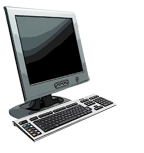 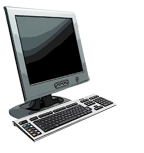 Причины/следствия перегрузки: сценарий 2
Идеализация: некоторые совершенные знания
Пакеты могут быть потеряны (пропущены маршрутизатором) из-за переполненного буфера
Отправитель отправляет пакет повторно, только если знает, что он потерян
lin : исходные данные
Хост A
копия
l'in: исходные данные, плюс повторно переданные
Нет места в буфере!
R
R
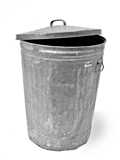 ограниченный исходящий общий буфер канала
Хост B
[Speaker Notes: Рассмотрим немного более реалистичный случай, когда отправитель выполняет повторную передачу только, если точно известно, что пакет был потерян.]
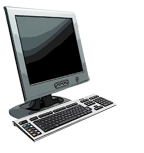 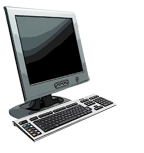 lin
Причины/следствия перегрузки: сценарий 2
Идеализация: некоторые совершенные знания
Пакеты могут быть потеряны (пропущены маршрутизатором) из-за переполненного буфера
Отправитель отправляет пакет повторно, только если знает, что он потерян
«потерянная» пропускная способность из-за повторных передач
R/2
lout
При отправке R/2, некоторые пакеты повторно передаются
throughput:
lin : исходные данные
Хост A
R/2
l'in: исходные данные, плюс повторно переданные
Свободное 
пространство буфера!
R
R
ограниченный исходящий общий буфер канала
Хост B
[Speaker Notes: В этом случае соединение должно выглядеть примерно как на графике справа. Здесь мы наблюдаем еще одно негативное влияние перегрузки на качество обслуживания: отправитель должен выполнять повторную передачу отброшенных в связи с переполнением буфера пакетов.]
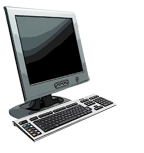 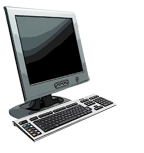 lin
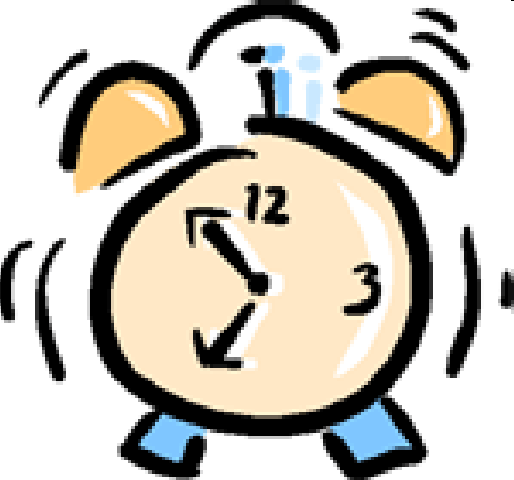 timeout
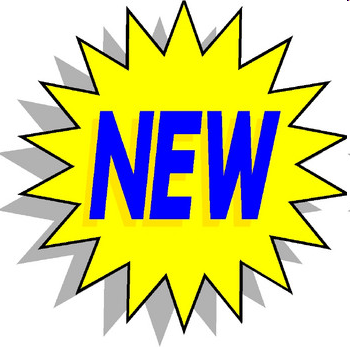 Причины/следствия перегрузки: сценарий 2
R/2
Реалистичный сценарий: ненужные дубликаты
Пакеты могут быть потеряны, пропущены маршрутизатором из-за переполнения буферов
Преждевременный таймаут отправителя, отправка двух копий, обе доставляются
lout
«потерянная» пропускная способность из-за повторных передач
при отправке на R/2 некоторые пакеты являются ретрансляциями, включая нужные и ненужные дубликаты, которые доставляются!
throughput:
lin : исходные данные
R/2
Хост A
copy
l'in: исходные данные, плюс повторно переданные
Свободное 
пространство буфера!
R
R
ограниченный исходящий общий буфер канала
Хост B
[Speaker Notes: Наконец, рассмотрим случай, когда задержки пакета могут вызывать получение квитанции передающей стороной после истечения интервала ожидания (пакет при этом не теряется). В этом случае и оригинальный пакет данных, и повторно переданный могут достичь получателя. Конечно, получателю нужен только один экземпляр этого пакета и он отклонит повторную передачу. В этом случае работа, выполняемая маршрутизатором по перенаправлению повторно переданной копии оригинального пакета, была проделана впустую, так как получатель уже получил исходный пакет. Маршрутизатор мог бы использовать пропускную способность канала с большей пользой, выполняя передачу следующего пакета.]
lin
Причины/следствия перегрузки: сценарий 2
R/2
Реалистичный сценарий: ненужные дубликаты
Пакеты могут быть потеряны, пропущены маршрутизатором из-за переполнения буферов
Преждевременный таймаут отправителя, отправка двух копий, обе доставляются
lout
«потерянная» пропускная способность из-за повторных передач
при отправке на R/2 некоторые пакеты являются ретрансляциями, включая нужные и ненужные дубликаты, которые доставляются!
throughput:
R/2
“следствия” перегрузки: 
Больше работы (повторные передачи) для получения хорошей скорости
Ненужные повторные передачи: канал обрабатывает множественные копии пакетов
Снижение пропускной способности
[Speaker Notes: Таким образом, мы видим еще одно следствие пере- грузки сети — повторные передачи в сочетании со значительными задержками ожидания приводят к бесполезной трате значительной доли пропускной способности линий связи. На рис 3.46(в) показана производительность передачи, при которой каждый пакет в среднем предположительно перенаправлен маршрутизатором дважды.]
Причины/следствия перегрузки: сценарий 3
В: что произойдет при увеличении lin и lin’?
четыре отправителя
путь в несколько переходов
таймаут/повторная передача
О: при увеличении красного lin’ все поступающие синие пакеты из начала очереди будут пропущены, пропускная способность g 0
lin : исходные данные
Хост A
Хост B
l'in: исходные данные, плюс переданные данные
Ограниченный объем общего исходящего буфера канала
Хост D
lout
Хост C
Transport Layer: 3-11
[Speaker Notes: Сценарий 3: четыре отправителя и четыре маршрутизатора с буферами ограниченного объема 
В последнем сценарии перегрузки четыре хоста передают пакеты друг другу по соединению через два маршрутизатора каждый. Мы вновь предполагаем, что каждый хост использует механизм интервалов времени ожидания и повторной передачи для реализации службы надежной передачи данных, что все хосты имеют одно и то же значение λвход. и что все каналы маршрутизаторов имеют пропускную способность R байт/с. 
Давайте рассмотрим соединение между хостами A и В, проложенное через маршрутизаторы М1 и М2. Соединение A-В использует маршрутизатор М1, который также участвует в соединении Г-Б, и маршрутизатор М2 совместно с соединением Б-Г. Для экстремально малых значений λвход. переполнение буфера происходит редко, и пропускная способность приблизительно равна ожидаемой нагрузке. Для несколько больших значений λвход. пропускная способность соответственно увеличивается, поскольку большее количество исходных данных передается в сеть и доставляется получателю, переполнение все еще остается редкой ситуацией. Таким образом, увеличение небольших значений λвход. приводит к увеличению λисход..]
Причины/следствия перегрузки: сценарий 3
R/2
lout
lin’
R/2
другие “следствия” перегрузки: 
При пропуске пакета любая использованная ранее для этого пакета возможность передачи была потрачена впустую!
[Speaker Notes: Рассмотрев случай предельно низкой нагрузки на сеть, давайте да- лее перейдем к ситуации, в которой λвход. (и, следовательно, λ'вход.) принимают экстремально большие значения. Рассмотрим маршрутизатор М2. Трафик соединения A–В поступает на маршрутизатор М2 (после перенаправления с маршрутизатора М1) со скоростью, не превышаю- щей R, возможность канала между маршрутизаторами М1 и М2 для лю- бых значений λвход.. Если значение λвход. экстремально большое для всех соединений (включая соединение Б–Г), тогда скорость поступления трафика соединения Б–Г на маршрутизатор М2 может намного превышать скорость трафика соединения A–В. Поскольку передаваемые по соединениям A–В и Б–Г данные должны быть получены на маршрутизаторе М2 при ограниченном пространстве буфера, количество трафика соединения A–В, который успешно пройдет через М2 (то есть не будет потерян из-за переполнения буфера) уменьшается при увеличении ожидаемой нагрузки соединения Б–Г. В пределе, когда ожидаемая нагрузка стремится к бесконечности, то есть пустой буфер маршрутизатора М2 немедленно заполняется пакетами соединения Б–Г, производительность соединения A–В стремится к нулю. То есть, иначе говоря, предполагается, что пропускная способность соединения A–В стремится к нулю в условиях интенсивного трафика. Эти соображения позволяют представить соотношение ожидаемой нагрузки и пропускной способности, как показано на графике слева. 

Причина возможного снижения пропускной способности очевидна и заключается в увеличении количества бесполезной работы сети. В описанном выше сценарии с большим объемом передаваемых данных при отбрасывании пакета вторым маршрутизатором работу по перенаправлению пакета на него, выполняемую первым маршрутизатором, можно считать проделанной «впустую». Производительность сети была бы лучше (точнее не хуже), если бы первый маршрутизатор просто от- брасывал такой пакет и оставался без дела. Кроме того, более выгодно было бы использовать ресурсы маршрутизатора для передачи других пакетов, вместо повторной передачи потерянного пакета второму маршрутизатору. (Например, при выборе пакета для отправки, возможно, было бы лучше предоставить возможность маршрутизатору выстав- лять более высокий приоритет для пакетов, которые уже прошли через большее число маршрутизаторов.) Итак, мы увидели еще одно следствие перегрузки сети: при отбрасывании пакета на одном из маршрутизато- ров работа каждого предыдущего маршрутизатора по передаче пакета получателю считается проделанной впустую.]
2. Управление перегрузкой TCP
Управление перегрузкой TCP: аддитивное ускорение и мультипликативное замедление (AIMD)
подход: отправитель увеличивает скорость передачи (размер окна), зондируя доступную ширину канала, пока не случится потеря
AIMD демонстрирует зубчатое поведение: зондирование
Ширины канала
Мультипликативное замедление
Аддитивное ускорение
TCP отправитель  Скорость отправки
увеличение cwnd на 1 MSS 
каждые RTT до обнаружения 
потери
cwnd уменьшается в половину после потери
время
[Speaker Notes: Подход протокола TCP заключается в задании ограничений каждому отправителю на скорость, с которой он отсылает трафик по соединению, как функции, зависящей от загруженности сети. Если TCP-отправитель понимает, что загруженность на пути до удаленного хоста невелика, то он увеличивает скорость отправки; если отправитель определяет, что на пути соединения сеть перегружена, то снижает скорость отправки.]
<
cwnd
~
~
RTT
Управление перегрузкой TCP: подробности
Диапазон порядковых номеров отправителя
Скорость отправки TCP:
приблизительно: отправить cwnd байт, ждать RTT до ACKS, затем отправить еще байт
cwnd
доступны, но еще не использованы
последний 
байт
ACKed
отправлены, но еще не ACKed
TCP rate
bytes/sec
последний отправленный байт
cwnd
Предел передачи отправителя:
cwnd это динамическая функция от осознанной перегрузки сети
LastByteSent- LastByteAcked
[Speaker Notes: давайте рассмотрим, как TCP-отправитель ограничи- вает скорость, с которой он отправляет трафик по своему соединению. 
Механизм управления перегрузкой протокола TCP взаимодействует с отправителем, сохраняя путь в дополнительную переменную, окно перегрузки. Окно перегрузки обозначается cnwd и накладывает условие на скорость, с которой TCP-отправитель может отправлять трафик в сеть. В частности, количество неподтвержденных данных отправителя не может превышать минимума cnwd и rwnd.
Ограничение объема неподтвержденных данных косвенно влияет на скорость передачи источника. 
Таким образом, скорость отправки отправителя приблизительно равна cwnd/RTT байт/с. Регулируя значение cnwd, отправитель может управлять скоростью передачи данных соединения.]
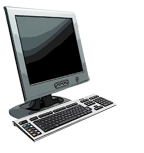 time
TCP медленный старт
Хост B
Хост A
Скорость увеличивается экспоненциально с начала соединения и до первого события потери:
начальное cwnd = 1 MSS
удвоение cwnd каждые RTT
увеличение cwnd при получении каждого ACK
one segment
RTT
two segments
four segments
резюме: начальная скорость невысока, но возрастает экспоненциально
[Speaker Notes: Знаменитый алгоритм управления перегрузкой протокола TCP,  впервые был описан в работе Якобсона.
Алгоритм состоит из трех важных этапов: (1) медленный старт, (2) предотвращение перегруз- ки (также используется термин «устранение затора») и (3) быстрое вос- становление. Медленный старт и предотвращение перегрузки — самые значимые компоненты управления перегрузкой протокола TCP. Они различаются между собой тем, как увеличивается размер окна в ответ 
на получение ACK-пакета. 

В начале TCP-соединения значение cwnd обычно инициализирует- ся малым значением равным 1 MSS507, и результирующее значение на- чальной скорости отправки, грубо говоря, равно MSS/RTT. Поскольку доступная шири- на канала для TCP-отправителя может быть больше, чем MSS/RTT, то TCP-отправитель заинтересован в быстром подсчете доступной ширины канала. Таким образом, на этапе медленного старта, значение cwnd на- чинается с 1 MSS и увеличивается на 1 MSS каждый раз, когда передан- ный сегмент впервые подтверждается. 

Когда это подтверждение поступает, TCP-отправитель увеличивает окно перегрузки на один MSS и отправляет два сегмента максимального размера. Далее эти сегменты подтверждаются и отправитель увеличива- ет окно перегрузки на 1 MSS после каждого подтверждения. Окно пере- грузки достигает размера 4 MSS и так далее. Результат этого процесса состоит в удвоении скорости отправки каждый RTT. Таким образом, TCP-соединение начинается с низкой скорости отправки данных, но она увеличивается экспоненциально на протяжении этапа медленного старта.]
new ACK
.
new ACK
cwnd = cwnd+MSS
dupACKcount = 0
transmit new segment(s), as allowed
L
cwnd = cwnd + MSS    (MSS/cwnd)
dupACKcount = 0
transmit new segment(s), as allowed
cwnd = 1 MSS
ssthresh = 64 KB
dupACKcount = 0
cwnd > ssthresh
L
timeout
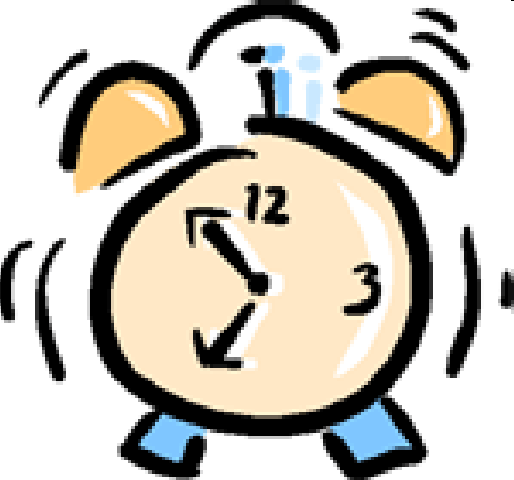 ssthresh = cwnd/2
cwnd = 1 MSS
dupACKcount = 0
retransmit missing segment
slow 
start
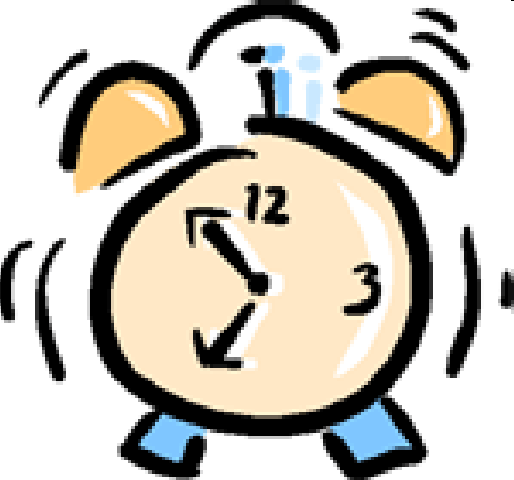 congestion
avoidance
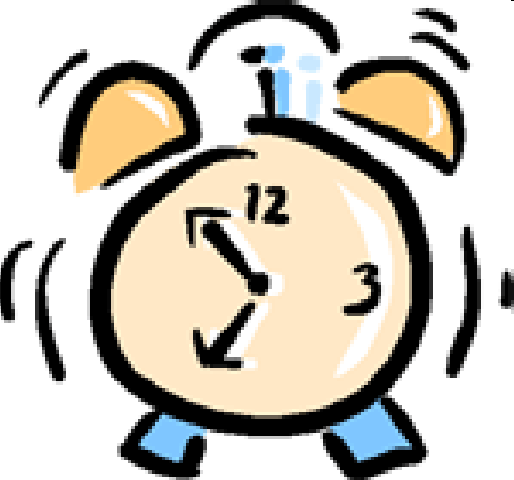 timeout
dupACKcount == 3
dupACKcount == 3
ssthresh = cwnd/2 
cwnd = 1 MSS
dupACKcount = 0
retransmit missing segment
timeout
ssthresh= cwnd/2
cwnd = ssthresh + 3
retransmit missing segment
duplicate ACK
duplicate ACK
ssthresh= cwnd/2
cwnd = ssthresh + 3
retransmit missing segment
ssthresh = cwnd/2
cwnd = 1 
dupACKcount = 0
retransmit missing segment
dupACKcount++
dupACKcount++
fast
recovery
New ACK
duplicate ACK
cwnd = cwnd + MSS
transmit new segment(s), as allowed
New
ACK!
New
ACK!
New
ACK!
cwnd = ssthresh
dupACKcount = 0
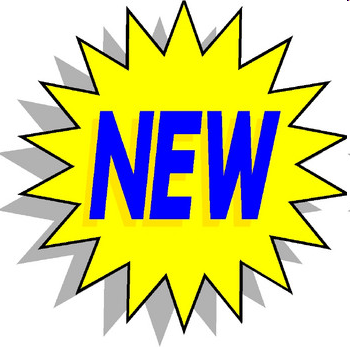 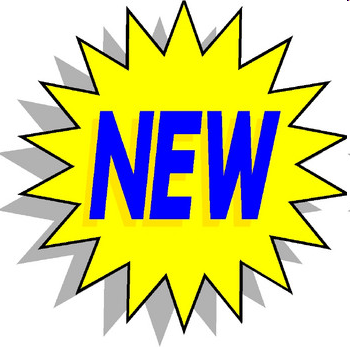 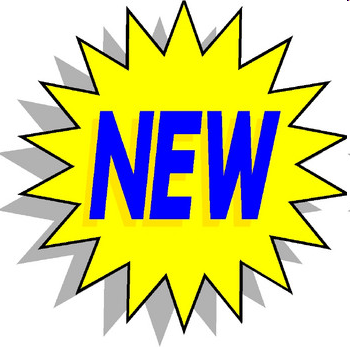 Управление перегрузкой TCP
[Speaker Notes: Но когда должен прекратиться этот экспоненциальный рост? Медленный старт предполагает несколько ответов на этот вопрос. Во-первых, если произошло событие потери (например, перегрузка), на что указывает истечение интервала ожидания, TCP-отправитель устанав- ливает значение cwnd равным 1 и начинает этап медленного старта сна- чала. 

Последний вариант, при котором этап медленного старта может пре- кратиться — это получение трех дублирующих ACK-пакетов, в этом случае протокол TCP осуществляет ускоренную повторную передачу и переходит в состояние быстрого восстановления]
[Speaker Notes: В данной лекции мы Познакомились с важным понятием в компьютерных сетях - управление перегрузкой и как они реализуются на протоколе TCP.]